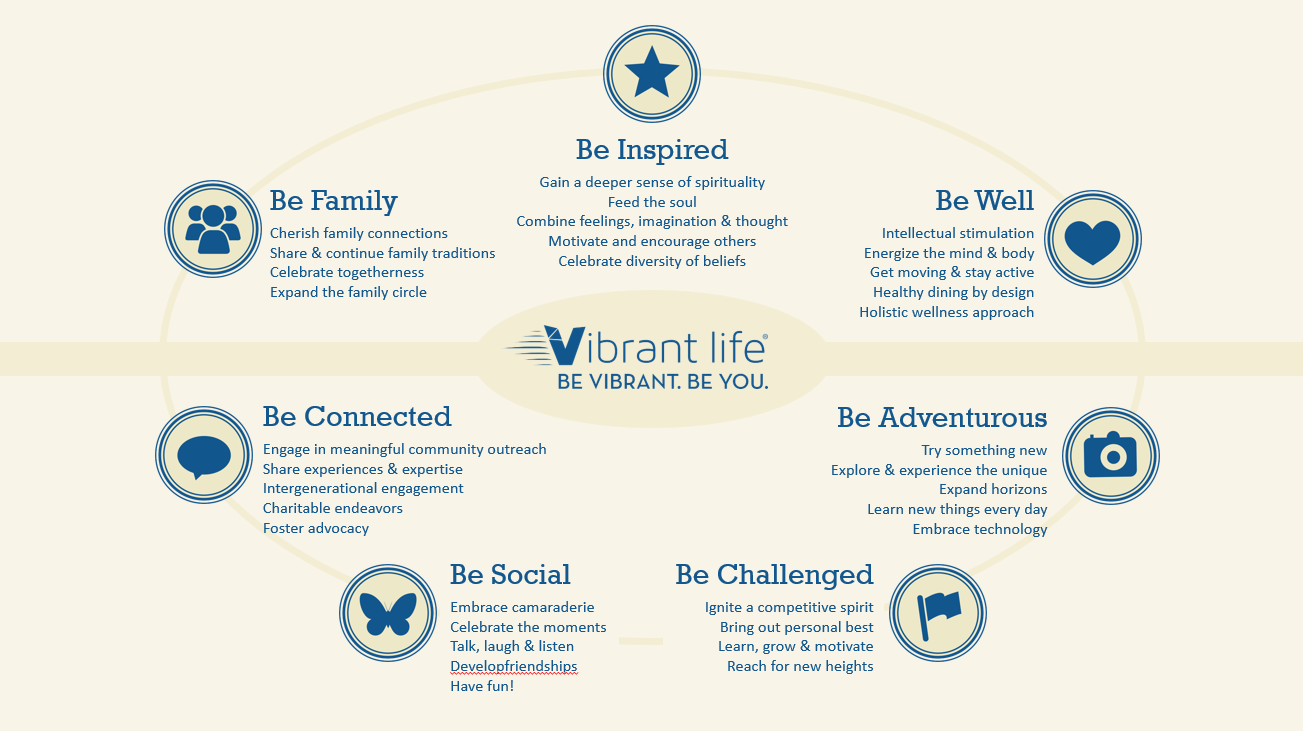 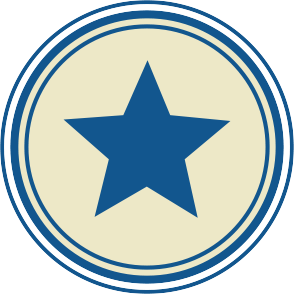 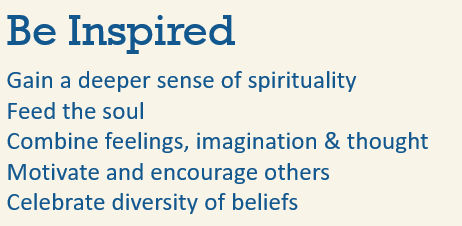 [Speaker Notes: Add a photo to this slide that represents Be Inspired]
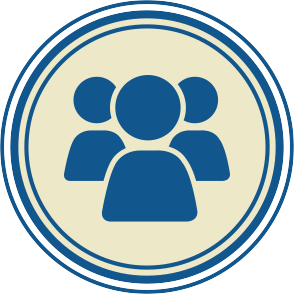 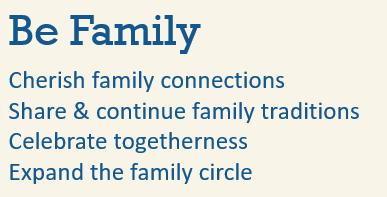 [Speaker Notes: Add a photo to this slide that represents Be Family]
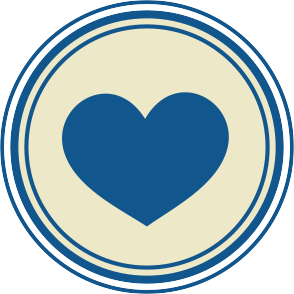 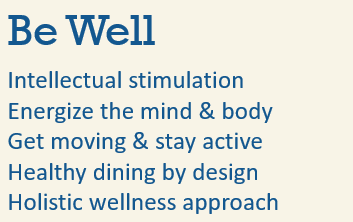 [Speaker Notes: Add a photo to this slide that represents Be Well]
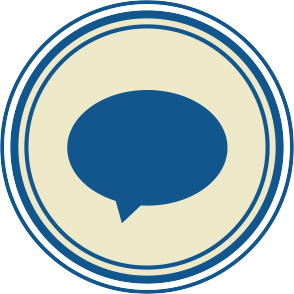 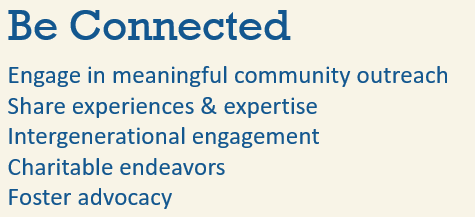 [Speaker Notes: Add a photo to this slide that represents Be Connected]
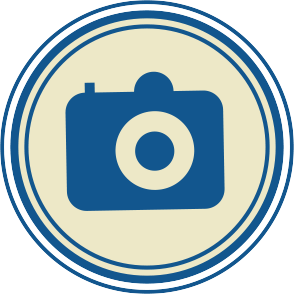 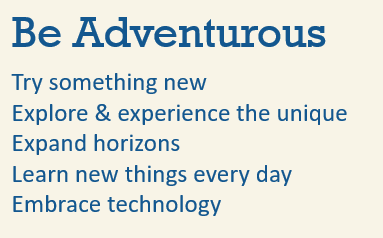 [Speaker Notes: Add a photo to this slide that represents Be Adventurous]
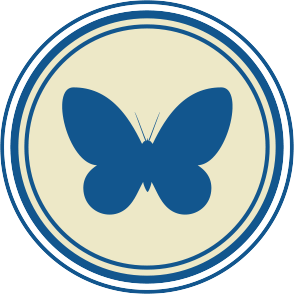 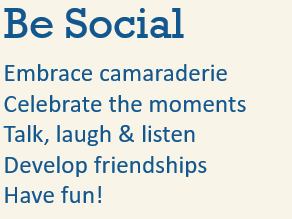 [Speaker Notes: Add a photo to this slide that represents Be Social]
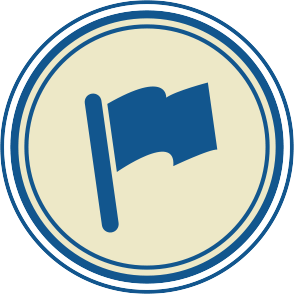 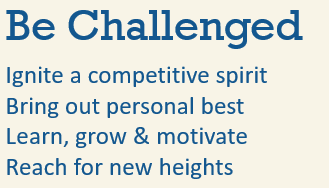 [Speaker Notes: Add a photo to this slide that represents Be Challenged]
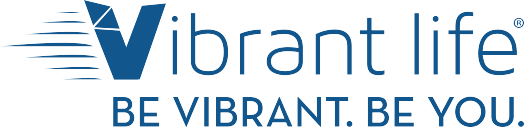 [Speaker Notes: Add any photos to this slide or delete the slide entirely]
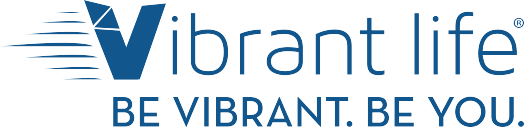 [Speaker Notes: Add any photos to this slide or delete the slide entirely]
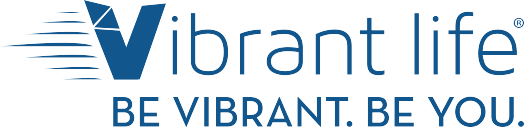 [Speaker Notes: Add any photos to this slide or delete the slide entirely]
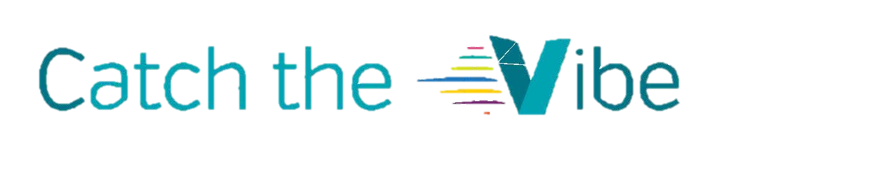 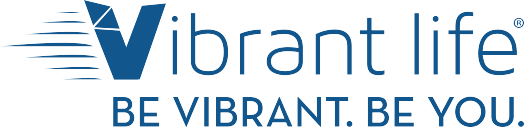 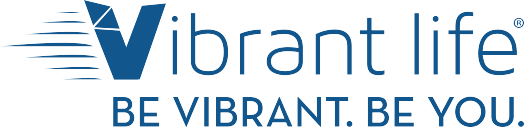 [Speaker Notes: Add the community logo to this slide.]